Different approaches to studying the Bible
March 2020
Rev Keith Gentry
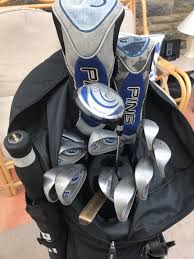 We can only use one club at a time, 
but with experience, 
you will gather your favourite set of clubs for every eventuality
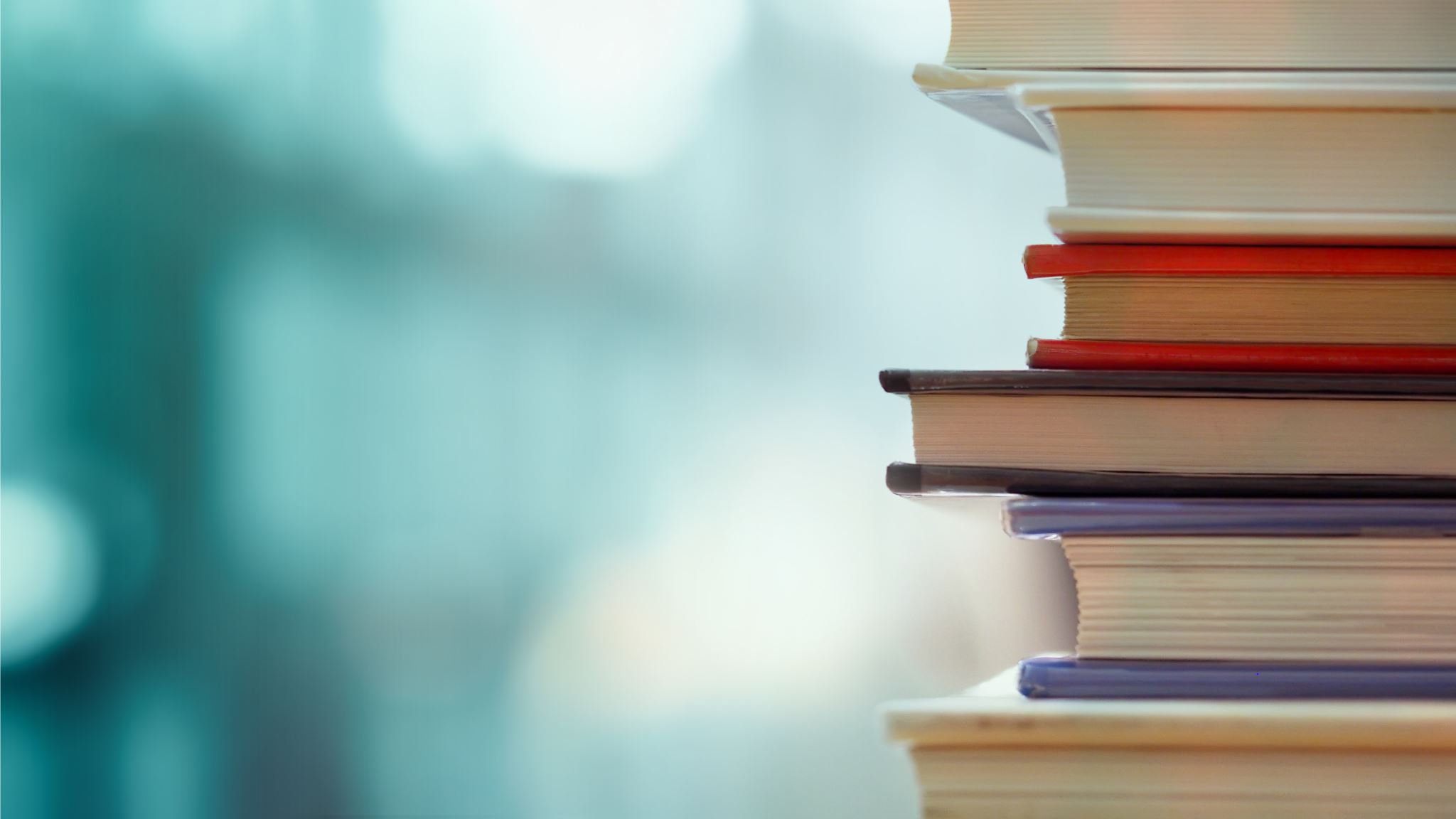 A few suggestions how to study the bible
2 Timothy 2:15 

 ”Study to shew thyself approved unto God, a workman that needeth not to be ashamed, rightly dividing the word of truth.”
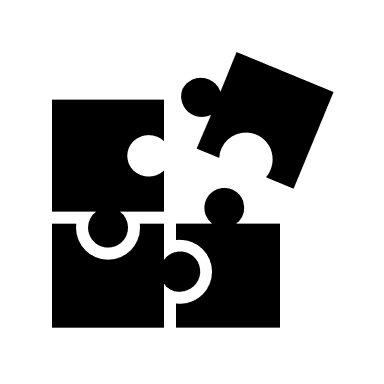 There is more than one way to study the bible
Get yourself a note book & highlighter pen, or save your work on a computer
You can follow a study bible plan, read the bible from cover to cover over a year
(This provides good general bible knowledge and feeds your spirit in the OT & NT) 
You can take a particular book, chapter(s) or characters and do a deep dive on the book, chapter i.e. Hebrews 11 – Faith or a Character like Joseph or Esther, Ruth 
You can follow a theme from the OT to the NT – i.e. Salvation, the Blood, Faith etc
You can pick on a word that interests you, and use a bible concordance to follow the word in the scriptures
Follow a plan to do a memory of verses in a particular book like the book of Proverbs

All the above provide different layers and aspects to bible study, and will enable you to staying agile rather than getting tired of one particular process  

I would recommend to mix it up a bit from time to time
Quick History:
Septuagint 277 BC OT
Vulgate – Latin (RC) 1000 years
Jerome AD 420 (RC)
Miles Coverdale 1st  English bible 1535 
Matthew bible 1539
     Reprinted as the Great      	Bible.
The Geneva Bible 1553
     Queen Mary prohibited
1558 Queen Elizabeth kissed the Geneva bible, used by Shakespeare, Cromwell, John Bunyan
Bishops Bible 1568 (RC)
The Douay Bible 1582 (RC)
1610 incl The Apocrypha 14 books not in the Protestant bible.

KJV 1611
Resources
Some recommendations: 

 KJV and using other versions of the bible are helpful to capture different views 
A good study bible & concordance always helps
I use Matthew Henrys Commentary, New Bible Commentary, New Bible Dictionary, & Strongs’ Concordance 
Apostolic Study Bible, Faith in Action study bible, New Spirit-filled life bible, The outlined bible by Robert Lee 
An Atlas of bible maps is a must  

I always come back to the KJV as my central foundation & pillar, once I have searched some of the other information channels.
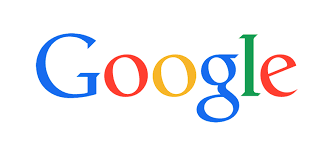 What about google ?
How to spot fake inaccurate information ?
Ask yourself a few questions and allow time to checkout a few things out.  

Google / online information is quick, however it can take you down the wrong direction.  To help eliminate the unintended consequences of inaccurate information.

Consider the source i.e (Trinity based/ or Jesus Christ and the later day saints (The Mormons))  etc
Checkout the author of the article, who are they…….. 
Check the date.  So much on the internet does the rounds….
Check your biases… especially with data, (statics can be interpreted in more than one way)   (The Telegraph and the Guardian will report on the same story and come up with two completely different views.)
Read beyond the article (Similarly in the word of God… keep reading)
Supporting sources
Is it a Joke? Is it Political …  Does it create fear…. 
Ask the experts… check it out compare and contrast with other references
Do you need to be the first one to share the information?  Why is that?
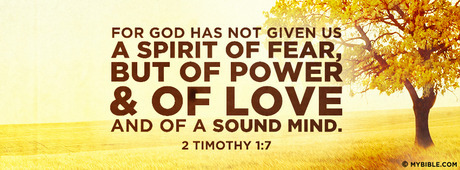 Our personal preparation:
1 Corinthians 2:11 
11 For what man knoweth the things of a man, save the spirit of man which is in him? even so the things of God knoweth no man, but the Spirit of God.

Quite simply, we need his Spirit.

We need to have a personal real acquaintance (Friend) with the Author of the Bible.  Paul said “that I might know him….”

Time management – consistency & location
Prayer with passion, pray for discernment and God’s revelations, His illumination by the Holy Spirit
As for the Word of God (Study with a bended knee, thirsting for more) 
Spirit filled
Protect your eyes & ear gates (Distractions of the World)
Check yourself, obedience, courage, boldness  and actions (do not take yourself too seriously)   
 Any others ?
Our personal preparation: Continued
How do I know this thought / message is from God?

If you repeatedly get a thought on a subject and it will not go away – its more likely from God
Sometimes a message comes by the way of the word of God, something when I am reading the word it will illuminate my investigation or a story will inspire me to study further for the message
In prayer, a word will come.  (For me quite often in the general prayer)
In a dream
Some times in conversations, or from a book, or a subject will spark a thought
I am not one to take a knee jerk reaction from TV or News or social media (-understand the root cause)
Normally the message structure will flow quickly, once I feel that is the right one for the right time
I like to sleep on the message, and add to it throughout the week

If you feel uncomfortable when preparing you need to ask yourself a question.  Is it for me or the congregation?  Is it for now or later?
Who’s our audience?
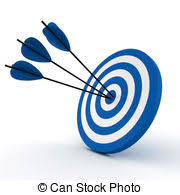 Who’s our audience?
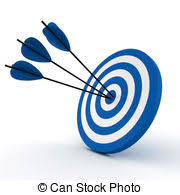 We are aiming and appealing to their hearts & minds
to spiritually quicken them. (Focus on the Gospel & Christ.)
Ap
Benefits of studying the bible:
Personal faith – As we study the Word, faith increases, God provides the source
 of faith by his word

Romans 10:17 ‘So faith cometh by hearing and hearing by the Word of God’

I personal find it opens up my mind to innovate and search for information – data is king
Leads to spiritual gifts, discernment etc
Sanctified Holy Life – Moody – “ The Bible will keep you from sin, or sin will keep you from this Book”
It’s the Word that leads a soul to Christ.  Eph 6:17 ‘And take the helmet of salvation, and the sword of the Spirit, which is the word of God’
Power in your ministry, provides purpose, inspiration, enables you and other to grow.  The Word is profitable for doctrine, for reproof, for correction, and for instruction in righteousness
Insights, knowledge & wisdom in the word and how to conduct yourself, at Work, Uni, School & church etc
Benefits: Continued
A few accepted rules to bible study
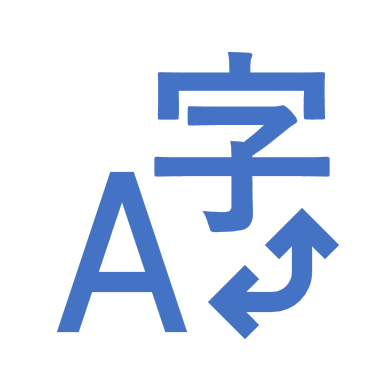 Best approaches to interpret the scriptures
Normal interpretations – When the plain sense makes good sense, then go with that.
    A passage should be taken literally unless the context shows that it is to
    be understood otherwise.
Contextual consideration – a text without a context (background) is a pretext (excuse)
Evaluate each word in a sentence
Then the sentence to be considered in light of the paragraph
Then the paragraph must be studied in its relation to the chapter
& the chapter to the entire book
And the book with the rest of the bible or & other parts of scripture to make sure the thought flows with the spirit  

Do not try and make scripture fit your thought, it should flow easily   

Triple approach – look for a threefold interpretation
Its primary meaning
Its spiritual meaning as applied to our lives
Its symbolic or prophetic meaning
Triple approach – Example
Any thoughts ?
Triple approach – Example
The Message in the Book of Revelations Chapters 2 & 3

There is the primary interpretation in the description of the churches existing in that day and the exhortation given to them


There is the spiritual application as we apply these messages to our hearts, and how to conduct ourselves.  Church history is repeating itself in the modern day see next point….. (The Philadelphia church was the open church, that no man can shut, & kept the word of my patience) 


There is the prophetical interpretation as we trace the church history by means of these churches, each one describing and representing a definite period in church history & future times too!
Next 4 slides are on figures of speech:
Parables – teaches a spiritual truth by analogy from a natural situation – a spiritual lesson understood.  An earthly story with a heavenly meaning
Allegory -  or prolonged metaphor, an involved narration of an artificial event or true story, which all the details are determined by the realities they point to a message.  Such as the two sons of Abraham representing the two covenants (Galatians 4:22-31)
Types – a divinely appointed illustration of some scriptural truth. A type is a shadow found in the OT whose full embodiment or antitype is found in the NT revelation

Typology
Types are classified in 4 buckets  

A person- Adam, Isaac, Jonah
An event – deliverance from Egyptian bondage, wilderness journey, the conquest of Canaan
A thing – veil of the tabernacle, brazen serpent
Rituals – offerings, the Passover
Figures of speech: Continued
Types have 5 characteristics:-  

They are rooted in history
They are prophetic in nature
They are designed as a part of redemptive history
They are always Christ centred
They have spiritual  meanings in both dispensations

A test of a true type, a type must be:-
A true picture of the person or thing it prefigures
A divine appointment
A picture which prefigures something future

A type must not be used to teach a doctrine, but rather only to illustrate a doctrine which is clearly taught elsewhere.
Figures of speech: Continued
Antitypes – Jesus is the antitype of the Tabernacle, its Priests, and its offerings. Certain OT items and practices are called types of NT truths.  The NT realities are the antitypes.  
Shadows -  You need a body to cast a shadow.  In the OT you have the shadow, and in the NT you have the body in which casts the shadow.
Simile – A simile is where one thing is likened to another by direct statement.  Generally ‘like’ or ‘as’ are used  Psm 1:3 ‘And he shall be like a tree planted by the rivers of water.’
Metaphors – is where one thing is likened to another by implication.  Words are taken from their literal meaning and given a new and striking use.  Eph 2:20 ‘And are built upon the foundation of the apostles and prophets, Jesus Christ himself being the chief cornerstone.’

Two comparisons of Metaphor and Simile

Metaphor: Isaiah 40:6 ‘flesh is grass’  Psm 100:3 ‘sheep of his pasture’

Simile: I Peter1:24 ‘flesh is as grass’ Isaiah 53:6 ‘We like sheep’
Figures of speech: Continued (last 3)
Personification – is a figure of speech why by an inanimate object, an object of nature, or abstract idea is given attributes of life  Numbers 16:32 ‘earth opened her mouth’
Apostrophe – This word comes from the Greek meaning ‘to turn’ This figure of speech is a turning from the reader or hearers, and addressing that which is absent as present, or addressing the inanimate as living.  I Corinthians 15:55 ‘O death, where is thy sting? O grave, where is thy victory?
Hyperbole – This is a rhetorical figure to magnify an object beyond reality.  It is used for the purpose of deep emphasis with no thought of deception.   John 21:25  ‘I suppose that even the world itself could not contain the books that should be written’
Part 2
Deep dive on a book in the bible
Read the book through to find
The main theme of the book
Note any key messages
Write out key verses in long hand it helps your memory to memorise
Learn what you can about the writer
What is said about the writer in the book, their personality and biography
Use reference books to enable your search 

Other insights about the book
Where was the book written ?
When was the book written ?
To whom was the book written ? 
What was the reason and purpose of writing the book?
Note any repeated terms or phrases in the verses
Define key words or phrases – use Strongs concordance to enable your understanding
What does the book teach you about Jesus Christ
Note any major divisions in the structure of the book, aim to find out why
The book of Daniel:
Prophet …………… He was the only Public State servant & a  Prophet of God – most rememberable prophecies re Gentle nations 

Lords imprimatur ……………. In Matthew 24:15 Jesus set his
Seal upon this book .  Matthew 18:11 One of his titles ‘Son of man’ is based on Daniel 7:13 
Message ………. The Lords loyal & obedient servant

Analysis ……… 2 main divisions
Key phrase: ‘The most high ruleth’
Key verses: 2:22; 4:25
Theme: The universal sovereignty of God
Daniel the person…… like Ezekiel, he was among the captives and carried into Babylon by Nebuchadnezzar's invasion of Palestine 1: 1-3
PROPHETICAL (Written in the 1st person)
HISTORICAL    (Written in the 3rd person)
Judged Ch 3&4
The erection of the great image – Neb’s attempt to unify religions
This attempt will be repeated by the Beast – Rev 13: 11-15; 19:20
The rise of Humanism
Judged Ch 5
Death of Belshazzar
Ruled joint with his father
Belshazzar fell @ the imperial city his father surrendered @ Borsippa
Judged Ch 6
1) Daniel 80 yrs old @ the trial
2) Daniel put God 1st and God defended him
3) God was glorified by the loyalty of his servant
Judge: the 
establishment of 
the everlasting 
Kingdom
7:1 to 12:13
Vision of Beasts 
Ch 7
Vision of Ram &
 Goat Ch 8
3) Vision of the 70 weeks
70 periods of 7 yrs
4) Vision of the Lord Ch 10
5) Further prophecy's concerning Daniel 11:1 to 12:3
6) Closing words 12: 4-13
Judged Ch1
Daniel remained true
Food offered  to Baal
God blessed Daniel
Deep dive on a chapter in the bible:
There are 1,189 chapters in the bible

Here are a few techniques to enable insights from the selected chapter

What is the theme of the chapter?   Identify a phrase that sums up the chapter
What is the Key verse in the Chapter – write out in longhand
Note what people, places, phases are mentioned in the Chapter
Does this chapter remind you of other parts of the bible?
What are the commands which we should obey?
Note the promises that we can claim, anything to increase our faith
What lessons and themes did you find in the chapter
List any words that you might want to checkout in regards their meaning in Hebrew OT and Greek NT
What does this chapter teach you about Jesus Christ
Summarise with a call of action to our faith
Deep dive on a doctrine in the bible:
Recommendation of a book by Hall / Bernard (Editors) “Doctrines of the Bible” (Subjects include, God, The Bible, Angels, Humanity, Jesus Christ, Salvation, The Church, the Last things) this is an easy great read, 8 different authors.  

This process can be used for exhorting on one specific word or theme

Collect all references in regards to the doctrine/ word or theme, trace scriptures, use your concordance
Compare and contrast these references – what do they have in common, note easy to remember verses and identify the best verse to use, that provides all clarity in a nutshell
Understand the context of each reference, so you are using the verse or teaching correctly, you can make your point by involving a backup references  
Define the doctrine or theme the best you can  
Write a paragraph or two, giving a summary of the doctrine, with an intro -beginning, middle and ending.
Summarise your thoughts so everyone gets what your saying, with a call to an action of faith
Deep dive on a biblical character: Biography
There are 2,930 separate individuals in the bible	
Be careful not to confuse the different characters. There are 30 with the name of Zachariah, 20 with the name of Nathan, 15 with the name Jonathan, 8 with the name of Judas, 7 Mary’s,5 with the name of James and 5 John’s.

Note what is the meaning of the name and note the context of the scriptures
Checkout their ancestral background
What main things actions, themes can you see from their life lesson
Can you identify who trained them, who coached them
What traits were manifested – Write a brief character sketch of this person
What did this character influence – good and the not so good
What important contribution did this character make to our faith – are they mentioned elsewhere. i.e. ( Hebrews 11 ?) 
 What elements are similar to Jesus
What overall life’s lesson and call to action in our faith can we identify
How to study a bible miracle:
Miracles are divine interventions of the normal course of things.  They display Gods’ unlimited power and normally identify an important truth about God.

62 miracles in the OT
Jesus Christ did 38 primary miracles & 42 secondary miracles in the NT
Apostles 15 between them
Total 157

Primary miracles are when God speaks matter and natural laws into existence  (Gen 1) 
Secondary miracles are when God manipulating the matter and the natural laws, already in existence .i.e. Peter walking on the water Matt 14

Make an outline of the miracle
Note the type of miracle, wonder, power or purpose, object & people
What does the miracle reveal about the nature of God? 	
What does the miracle reveal about the work of God?
What command or prayer brought forth the miracle?
How to study a parable:
A parable teaches a spiritual lesson.  Do not try to establish a doctrine on a parable, but rather use a parable as an illustration of a doctrine already established.  

What happened just before the parable, why was the parable provided?
To whom was the parable told?
What main lessons does it teach?
Does the context help in the interpretation of this parable?
What other parables teach this truth?
How can we apply this truth to your own experience?
How can you use this parable?
What was the main insights from the parable?
Different models and techniques:
Suggestions for inspired: Approach
Via the Spirit….. Identify the What:
The Theme …………..

The Why:
The Inspired breakthrough with supporting scripture verse or biblical reference or/ and include your experiences    
1
2
3

The How:
God will improve, heal, bless, deliver etc
Supporting scripture or reference and what you did and what happened 

The When:
With urgency and passion / anointing ….the Now	

The call to action:
Engage with God – 1 Samuel Ch 12 - 14
Notice how the story within
 the scriptures fits the model
Instruction & structure
Protection
Seed for 
the future
Leadership 
in 
Worship
Love your wife & family
Capacity to adopt others
1 Sam 14:6 For there is no restraint to the Lord to save by many or few
1 Sam 12:19        Pray for thy servants
1 Sam 14:7 Do all that is in thy heart
1 Sam 14:6 …it may be that the LORD will work for us
1 Sam 12: 6  It is the LORD that advanced Moses and Aaron
Prayer
1 Sam 14:12 Come up after me
1 Sam 14: There was a trembling in the host
1 Sam 14:10 Come up / then we will go up
1 Sam 14: 14-20 vs 2 anointed men
1 Sam 14:17 See who has gone
Word
1 Sam 14:13 The armourbearer went with no sword
1 Sam 14:18 Bring hither the ark of God
1 Sam14:13 Jonathan climbed up upon his hands & upon his feet
1 Sam 14:21 The people turned to be with Israel
1 Sam 13:22 Only 2 swords in the whole of Israel
Deed
(action)
Isaiah 42:3 A bruised reed shall he not break, and the smoking flax shall he not quench
Gods promise 
to man
Psm119: 90  Thy faithfulness is unto all generations
Engage (1 Samuel Ch 13-14)
Balmer and colleagues 2006 6 C’s Framework
Character – (What we definitely are) – Tangible. i.e buildings
 and intangible assets - reputation  - realities
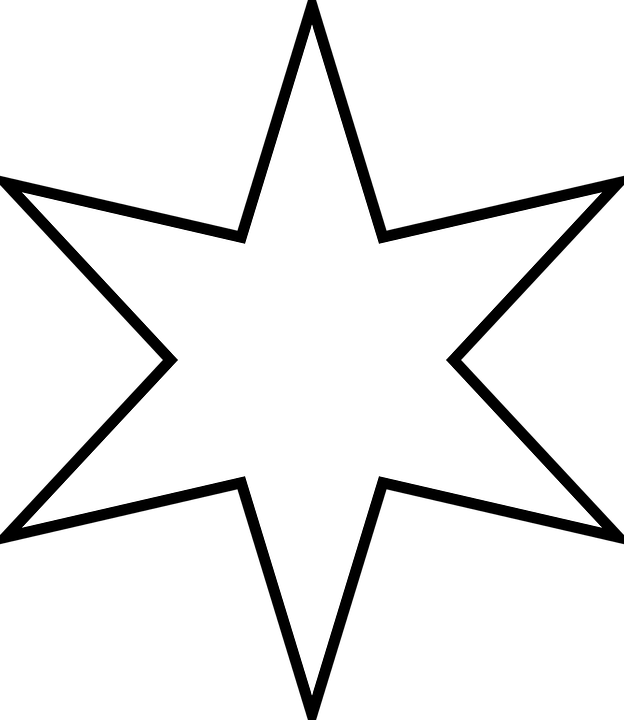 Covenant –(what is promised & expected) 
Corporate brand promises 
Representation and different 
group have an expectation – 
realities
Culture – Collective feeling 
(Who we feel we are) Representation.
Communication – (what we say we are) advertising & corporate public relations –  Representation
Constituencies – (whom we seek to serve)
Internal and external 
Representation & realties
Conceptualisation –  (who we are seen to be)  Which affects our behaviour – realities
Adapted from Punjaisri, 2007
Iceberg Model
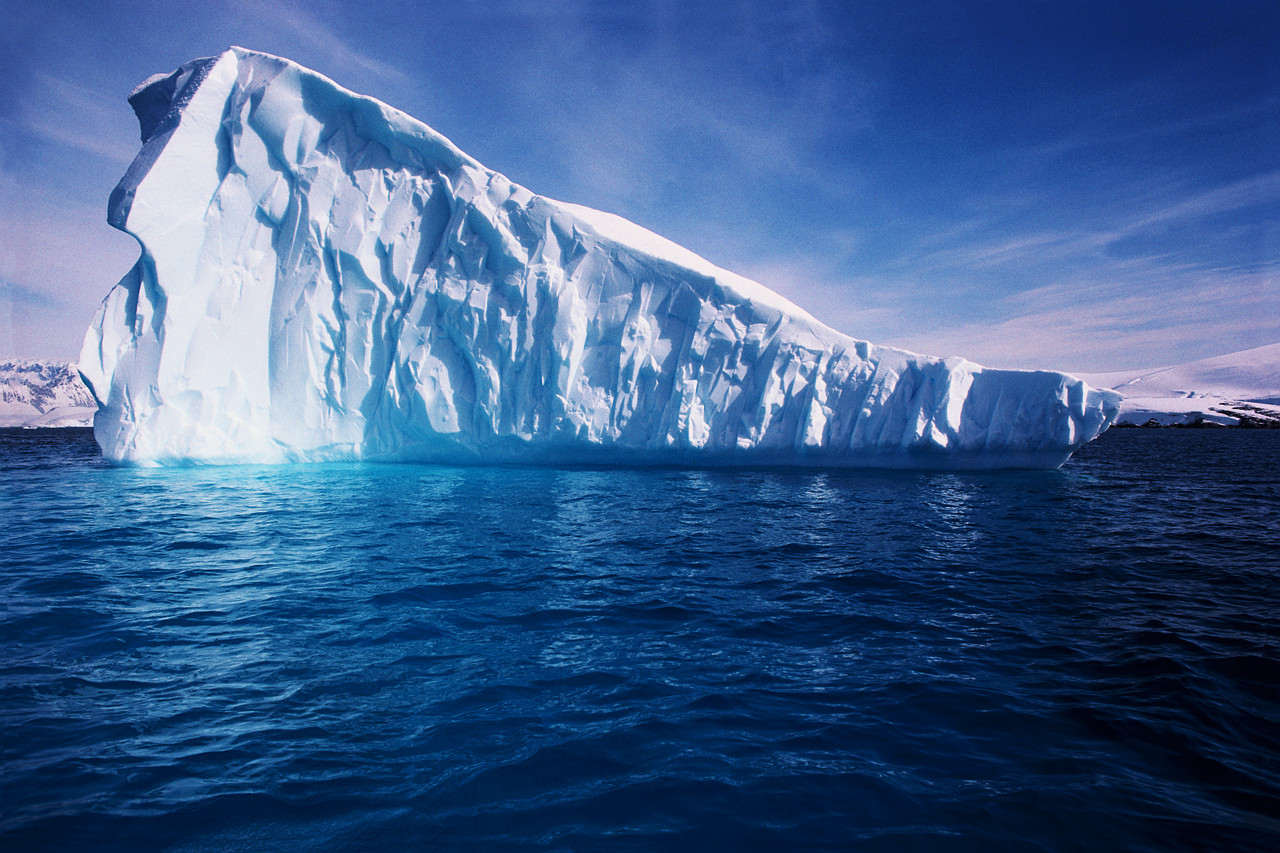 Results
Behaviour
Feelings
Beliefs
The Loyalty Trat
Looking inward to move forwards may keep you even more glued to the spot  Fiona Harold
To take action one needs to cross the line between a thinker and a doer.